IL CONTRATTO D’OPERA NEL CONDOMINIO
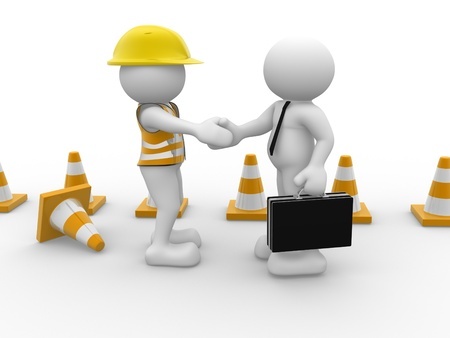 Avv. Gaetano Mulonia
DISCIPLINA
Art. 2222 c.c.  Contratto d’opera
Quando una persona si obbliga a compiere verso un corrispettivo un’opera o un servizio, con lavoro prevalentemente proprio e senza vincolo di subordinazione nei confronti del committente, si applicano le norme del capo I (disposizioni generali) del Titolo III (del lavoro autonomo) del Libro V (del lavoro) del c.c., salvo che il rapporto abbia una disciplina particolare nel libro IV  (1655 c.c. e seg. dell’Appalto).
Art. 1655 c.c.  Contratto d’appalto
L’Appalto è il contratto col quale una parte assume, con organizzazione dei mezzi necessari e con gestione a proprio rischio, il compimento di un’opera o di un servizio verso un corrispettivo in danaro.
Art. 1703 c.c.  Contratto di mandato
Il mandato è il contratto col quale una parte si obbliga a compiere uno o più atti giuridici per conto dell’altra.
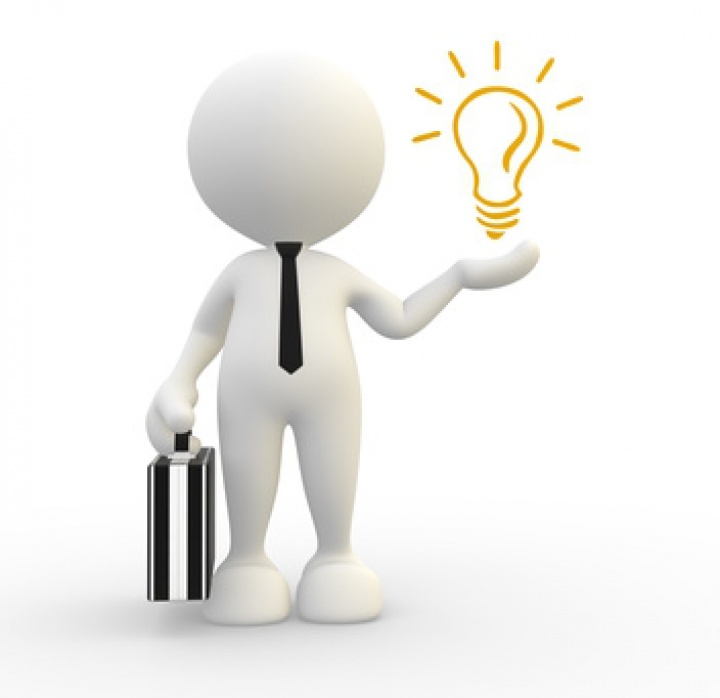 Art. 2229 c.c. Esercizio delle professioni intellettuali
La legge determina le professioni intellettuali per l’esercizio delle quali è necessaria l’iscrizione in appositi albi e elenchi.
L’accertamento dei requisiti per l’iscrizione negli albi o negli elenchi, la tenuta dei medesimi e il potere disciplinare sugli iscritti sono demandati sotto la vigilanza dello Stato, salvo che la legge disponga diversamente.
Contro il rifiuto dell’iscrizione o la cancellazione dagli albi o dagli elenchi e contro i provvedimenti disciplinari che importano la perdita o la sospensione del diritto all’esercizio della professione è ammesso ricorso in via giurisdizionale nei modi e nei termini stabiliti dalle leggi speciali.
Caratteristiche del C. d’opera.
1)Autonomia :
A_il prestatore non ha il dovere di osservare disposizioni impartite dal committente ( datore di lavoro) e non è inserito in una organizzazione produttiva di beni e/o servizi;
B_egli si obbliga a pervenire ad un certo risultato (2225  c.c.) 
C_e si assume il rischio dell’attività.

Il contratto di opera manuale (ha ad oggetto l’obbligo di compiere un’opera o un servizio) si distingue dal contratto di opera intellettuale (attività riservata alle sole persone fisiche in caso di professioni ordinistiche ) . 
Se l’attività fosse svolta da una società di capitali non verseremmo in tema di c.di opera a causa del pericolo di svolgimento anonimo od impersonale.
2) Retribuzione:
A_La retribuzione è fissata in base agli accordi o in mancanza in base alle tariffe o agli usi ovvero dal giudice (2233 c.c.) l’iscrizione all’albo, quando prevista, è condizione per poter esigere il compenso (2231 c.c.)
B_In ogni caso la misura del compenso deve essere adeguata all’importanza dell’opera o al decoro della professione (qui c’è anche la differenza tra c. di opera manuale da quello professionale). 
Il rischio del lavoro nel caso di c. di o. professionale è a carico del cliente perché il compenso è dovuto a prescindere dal risultato, diversamente dal c. di o. manuale caratterizzato dal risultato. 
Infatti l’obbligazione del professionista è un’obbligazione di mezzi mentre quella del prestatore è un’obbligazione di risultato.
Se la prestazione professionale si sostanzia in un’opera,  l’obbligazione è di risultato (es. un progetto di un Ingegnere o di un Architetto).
L’obbligazione di mezzi ( tipica della responsabilità professionale) implica solamente un comportamento attento e diligente senza alcuna garanzia sull’esito finale quindi senza rischi per l’eventuale mancata soddisfazione dell’interesse del cliente (l’avv. che perde la lite, il medico a cui non riesce un’operazione chirurgica) .
Vi è di più a favore delle prestazioni professionali: art. 2236 c.c. il prestatore risponde dei danni , nel caso di problemi tecnici speciali , se non in caso di dolo o colpa grave.
Il cliente deve anticipare le spese occorrenti al compimento dell’opera e corrispondere, secondo gli usi, gli acconti sul compenso (2234 c.c.)
CONTENUTO DEL CONTRATTO
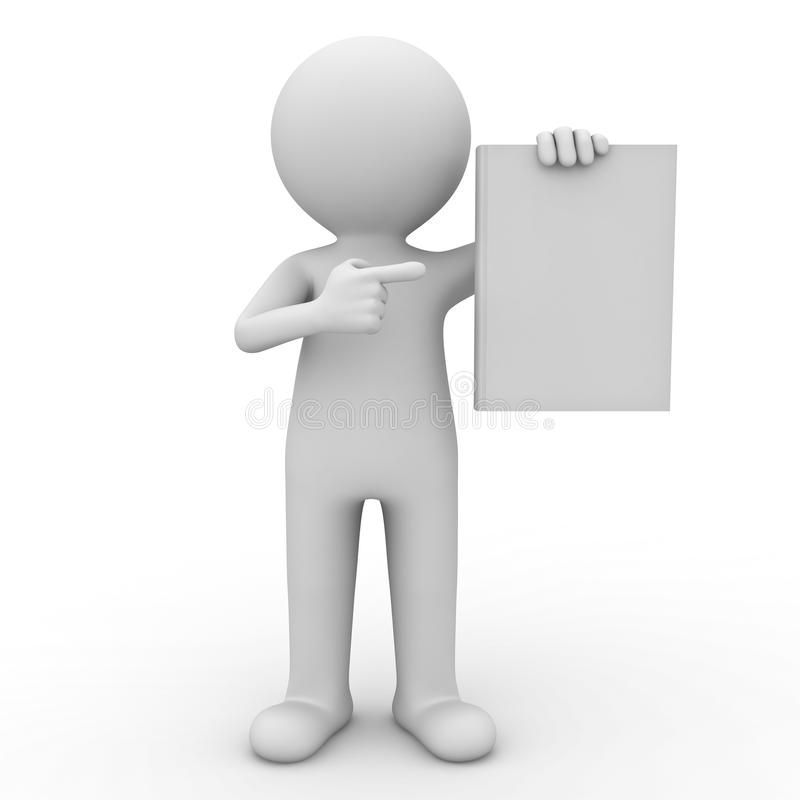 Descrizione dettagliata dell’opera o 
del servizio e/o prestazione richiesta;
I tempi di consegna;
Materiali necessari alla progettazione e/o realizzazione;
Tempi di consegna;
Prezzo (o onorario) pattuito;
Tempi di pagamento;
Data e modalità di recesso.
L’inadempimento e le responsabilità

L’inadempimento è un fenomeno indeterminabile, in quanto non si può affermare a priori quali siano gli obblighi specifici derivanti da un negozio o da un contratto o da un’altra fonte. 
La vera enucleazione del coacervo degli obblighi derivanti da un contratto o da altra fonte delle obbligazioni è affidata non a clausole specifiche, puntuali, concrete, ma a clausole generali, a regole a struttura aperta, a regole appunto indeterminabili a priori nella loro concretizzazione specifica, cioè a concetti giuridici generici che sono spesso frutto della  elaborazione giurisprudenziale alla stregua di casi concreti.
Infine,  è un concetto variabile perché dipende dalla tipologia dell’obbligazione e dalla tipologia dell’inadempimento:
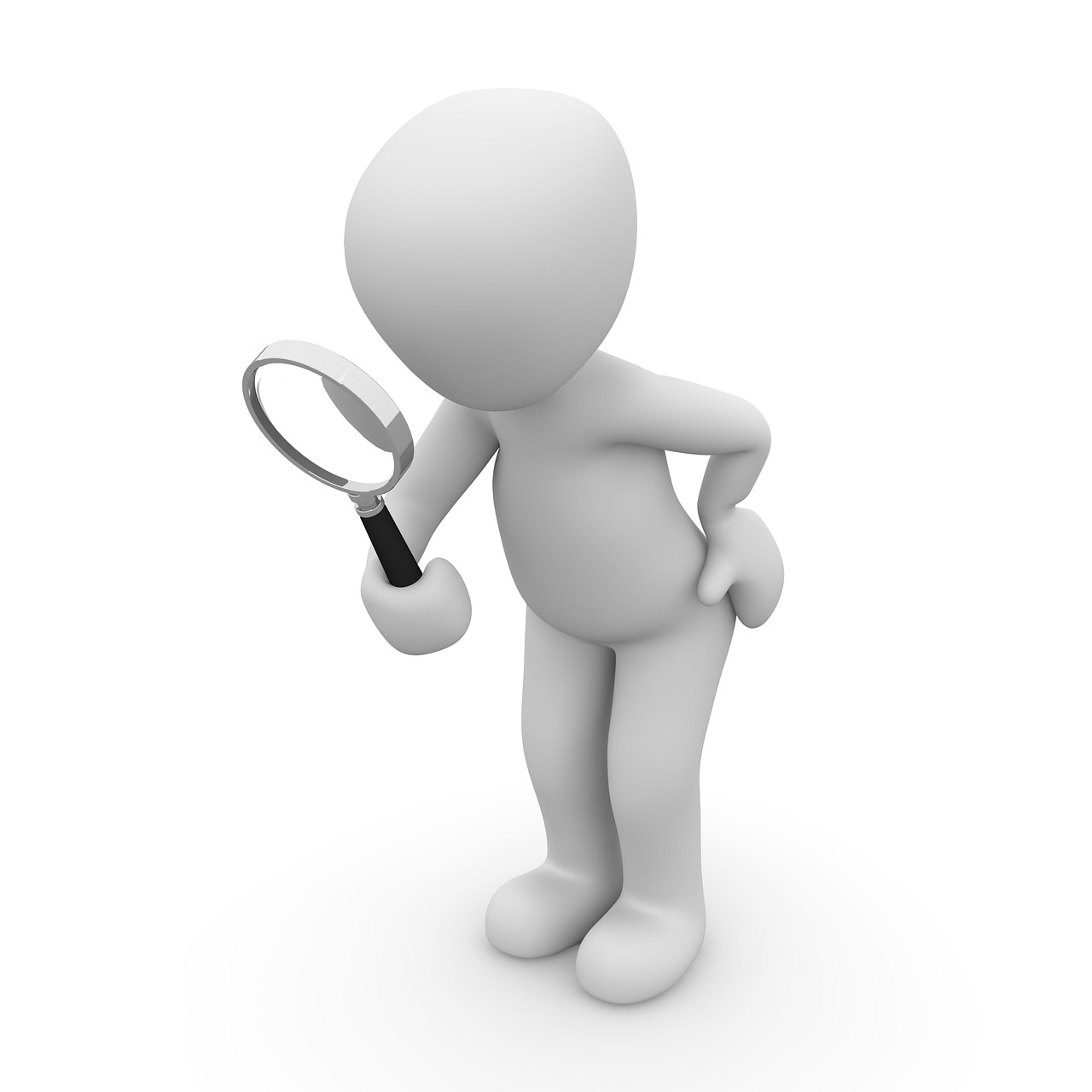 1) Inadempimento di mezzi quando si parla di obbligazione di mezzi che obbligano alla sola diligenza; 
2) Di risultato che obbligano, viceversa, a raggiungere un certo scopo; 
è un concetto diversificato a seconda che si tratti:

A_ di obbligazioni positive o negative;
B_ di dare;
C_ di non facere; 

e diverso soprattutto a seconda che si faccia riferimento 
D_ all’inadempimento totale, cioè mancato adempimento, comportamento integralmente negativo (dovevo fare una cosa ma non ho fatto assolutamente nulla), 
E_ o all’inesatto adempimento che è la regola soprattutto nel facere e soprattutto nel facere professionale, ossia la non conformità dell’avvenuto adempimento alle regole e ai canoni della buona fede e della diligenza oltre che alle norme puntuali previste dalla legge e dalla singola fonte dell’obbligazione.  
F_ L’ inesattezza  che è un concetto a sua volta poliedrico perché comprende l’inesattezza quantitativa ( ho fatto meno), inesattezza qualitativa (ho fatto male), l’inesattezza cronologica (ho fatto tardi), inesattezza territoriale (ho eseguito in un luogo diverso), inesattezza soggettiva (ha eseguito una persona diversa o eseguita a vantaggio di un soggetto diverso dal creditore o dal legittimato a ricevere la prestazione).
Queste premesse sono utili per analizzare i concetti di buona fede e diligenza che assumono un ruolo fondamentale nell’ambito della responsabilità del professionista. 
L’individuazione delle obbligazioni, quindi l’inadempimento delle medesime, dipende dalla applicazione al caso concreto di due regole a struttura aperta, e quindi inevitabilmente generiche, indeterminabili a priori ma solo a posteriori attraverso l’analisi del caso: buona fede e diligenza.

Nessuna norma definisce la diligenza né quali siano gli obblighi precisi derivanti da essa;   lo stesso vale per la buona fede.

Possiamo tuttavia osservare che la diligenza ha due funzioni precipue.
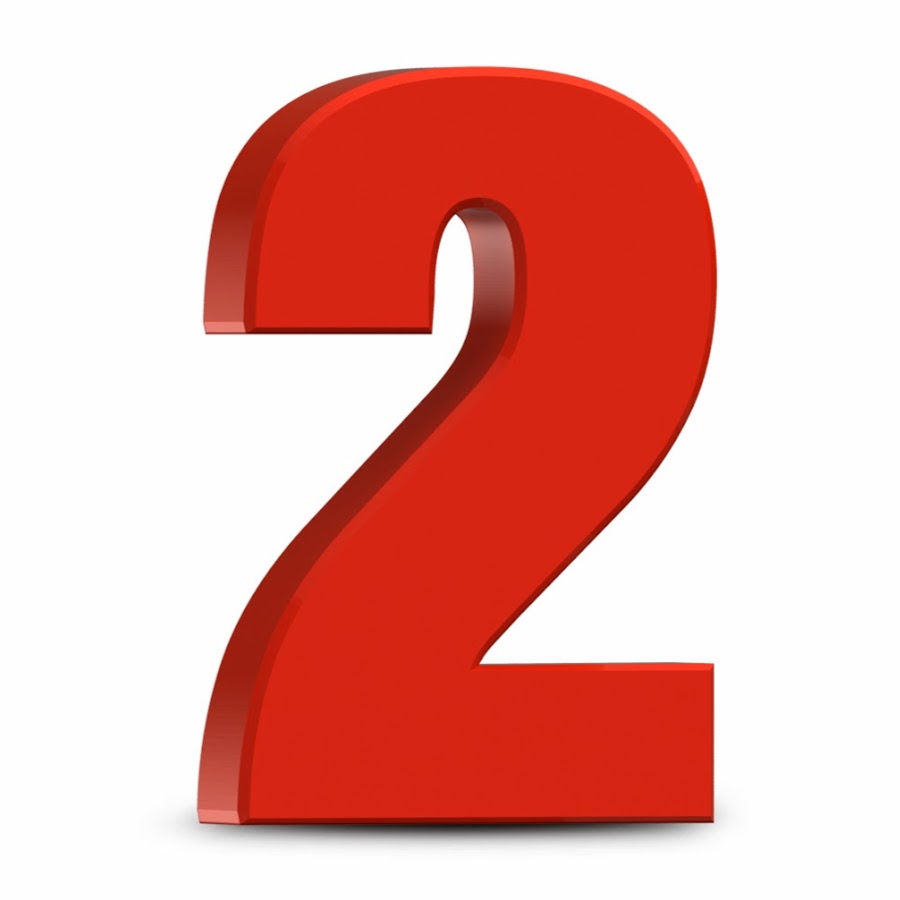 La prima è quella di stabilire la modalità di esecuzione della prestazione edotta nel contratto, quel complesso di cura, di cautela, di attenzione, di legalità, anche di perizia nelle obbligazioni professionali, che è necessario osservare per eseguire la prestazione in modo conforme all’obbligazione assunta attraverso il contratto o altra fonte.
La seconda è quella di concretizzarsi come regola di responsabilità in quanto  evidenzia quello sforzo che è necessario per evitare l’imputabilità della responsabilità, e quindi l’obbligazione risarcitoria. 
La buona fede, invece, oltre ad avere queste due caratteristiche  ha altre tre funzioni, che rendono evidente la notevole ampiezza della clausola in esame e cioè è  un canone di integrazione dell’obbligazione e quindi riguarda non il come ma il cosa. 
Dalla buona fede derivano obbligazioni diverse e ulteriori rispetto a quelle fissate nel negozio, di prestazione ma anche di protezione; è un limite all’esercizio del diritto, la cui trasgressione produce un divieto: la violazione del divieto di abuso del diritto e del potere da parte del creditore. In taluni casi  è anche addivenuta parametro di validità del contratto.
In base al dettato dell’art. 1218 c.c. il debitore inadempiente è tenuto a risarcire il danno derivante dall’inadempimento. 
Tuttavia, in base a quanto osservato, l’inadempimento non è un fenomeno semplice, così come a contrario non lo è l’adempimento soprattutto alla stregua di obbligazioni che pretendono un certo standard di diligenza. 
Nell’ambito della struttura della responsabilità da inadempimento risulta fondamentale l’elemento della imputabilità e quindi della colpa. In termini generici la diligenza non è nient’altro che il contrario della colpa. 
La diligenza è idonea, di conseguenza, ad escludere la responsabilità. 
L’affermazione trova pieno riscontro nella sfera delle cosiddette obbligazioni di mezzi ricondotte generalmente a prestazioni di natura professionale connotate da un’ampia alea in punto di risultati. 
Si pensi alle obbligazioni che hanno ad oggetto prestazioni intellettuali, come quelle degli avvocati. 
L’avvocato deve agire con la massima diligenza a lui richiesta dalla professione, ma non può assicurare il risultato della vittoria della causa in termini di certezza. 
Nonostante gli ultimi approdi della giurisprudenza tendano ad illanguidire la distinzione tra obbligazioni di mezzi e obbligazioni di risultato, la distinzione è utile per accedere al concetto di diligenza qualificata.
L’art. 1176 c.c. I comma  richiede che la prestazione venga eseguita secondo la diligenza del buon padre di famiglia. 
Quindi secondo una serie di regole del saper vivere, del buon senso, della cura nelle attività esercitate dall’uomo medio. 
La diligenza assume un significato più elevato se rapportata al professionista. 
Il professionista è colui che esercita la sua attività secondo regole specifiche che si elevano rispetto alle comuni norme della civile convivenza. 
Il professionista agisce secondo leges artis, le leggi della propria arte, per cui allo stesso sarà richiesta una diligenza che nel suo minimo è già maggiore e più specifica rispetto a quella del bonus pater familias.
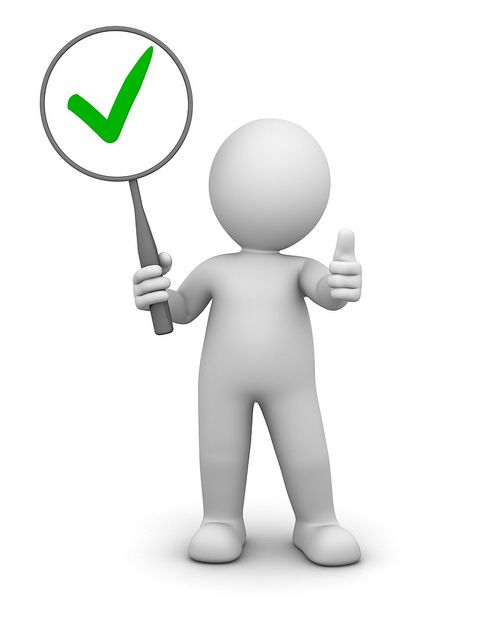 Ecco perché il secondo comma dell’art. 1176 c.c. rinvia al 2236 c.c., norma che specifica che nell’esercizio della propria attività professionale, l’operatore risponderà solo per colpa grave. 
Ne deriva che se la diligenza dell’uomo medio è il contrario della colpa, la colpa grave è il contrario della diligenza qualificata del professionista. 
La responsabilità viene in questi termini definita facendo ricorso ad un quid pluris di diligenza che deriva dalla natura della prestazione del creditore. 
De iure, la norma di cui all’art. 2236 c.c. introduce un limite alla responsabilità da inadempimento in relazione a prestazioni di natura tecnica.
Ad una regola specifica si aggiunge comunque la clausola aperta della diligenza. 
Pertanto, per agevolare l’operatore del diritto, la giurisprudenza di legittimità è solita distinguere : negligenza, imprudenza e imperizia. 
La negligenza è la manifesta non curanza nell’esercizio dell’attività da parte del creditore, di conseguenza non può che essere colpa grave indipendentemente dalla natura della attività.
L’imprudenza è l’avventatezza dell’agire, essa andrà valutata caso per caso. 
L’imperizia è la violazione di regole tecniche tipiche di una data attività, essa quindi può essere rimproverata solo al professionista, non anche all’uomo comune. 
La norma di cui all’art. 2236 c.c. restringe la portata della responsabilità con riguardo alle attività professionali. 
La colpa grave si riconduce infatti alla violazione delle leges artis, quindi all’imperizia. 
Il professionista risponderà del danno causato ove questo sia riconducibile causalmente ad una condotta attiva od omissiva violativa di regole tecniche.
Questo parametro era stato usato anche nell’ambito penalistico per ipotesi di responsabilità medica anche in caso di esito fausto dell’attività del sanitario, poi abbandonato ed oggi recuperato dalla giurisprudenza come canone di perizia dell’agire nel nuovo spettro normativo delineato dalla riforma Gelli-Bianco.
Alla luce di quanto esposto la responsabilità del professionista è un fenomeno ampio che deve tenere conto di una serie di variabili le quali si attagliano a regole specifiche delle arti e a regole ampie che, invece, si diversificano a seconda dei casi e che hanno quale spettro generale i principi solidaristici di correttezza e buona fede.
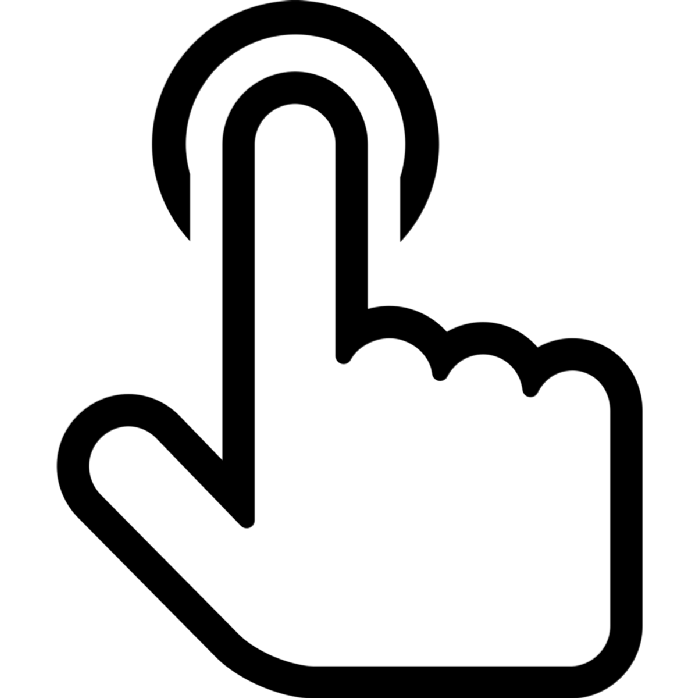 La scelta del professionista
MODELLO CONTRATTUALE
Contratto di prestazione d’Opera professionale
Tra
Condominio………………………..corrente alla via………………………….n… Città…………………………………………c.f…………………….rappresentato da………………………………………………con studio alla via……………………………………..n…  città ………….autorizzato a stipulare il presente contratto come da verbale assembleare del………………………………… di seguito denominato anche “Committente”
                                                                                          E
Il Sig………………………………………………………..nato a …………………………………………(…….) il…………………con studio alla via………………………………….. Cittò……………………………….P.I…………………………………….di seguito anche denominato “Professionista”

                                                                                   Premesso
Che il Condominio intende costituire un rapporto di prestazione professionale per lo svolgimento dell’attività di………………………………………..relativa a  ( esecuzione di un contratto d’appalto, conduzione di un’azione legale, revisione contabile, progettazione di beni etc.etc.)  e che il Sig,,,,,,,,,,,,,,,,,,,,,,,,,,,,,,,,,,,risulta in possesso dei requisiti e le specifiche conoscenze per fornire le prestazioni professionali richieste
Si conviene e si stipula quanto segue:
Art.1 premessa
Le premesse di cui sopra costituiscono parte integrante e sostanziale del presente atto.

Art.2 definizione dell’incarico
Il Condominio conferisce al Sig…………………………..l’incarico per lo svolgimento delle attività di cui in premessa. 
Le prestazioni oggetto del presente contratto vengono rese dal Professionista senza alcun profilo di subordinazione  e comporteranno l’esecuzione delle attività senza osservanza di specifici orari o con l’utilizzazione di una propria e distinta organizzazione di lavoro, nonché di mezzi oltre a quanto stabilito nel successivo art. 3.

Art. 3 Obbligo del prestatore
L’attività del professionista dovrà essere organizzata in connessione con le necessità del committente fornendo allo stesso, per tramite dell’Amministratore, tutti i suggerimenti idonei ad assolvere nel migliore dei modi l’attività affidatagli. Le prestazioni dovranno essere rese personalmente dal Professionista il quale non potrà avvalersi di sostituti,  piuttosto potrà ricorrere a collaboratori che non saranno legati da alcun vincolo contrattuale col Condominio ed il cui onere sarà a totale carico del Professionista.
Art. 4 Durata dell’incarico
Le prestazioni devono essere rese entro il termine del……………………………
Ogni ulteriore accordo concernente il prolungamento del presente contratto oltre il termine di scadenza del…………………………dovrà risultare da atto scritto e sottoscritto dalle parti ed avrà comunque valore di novazione del presente accordo.

Art. 5 Corrispettivo
Il corrispettivo per l’opera che il Professionista renderà nel periodo di cui all’art. 4 viene stabilito in complessivi €           al lordo delle ritenute fiscali poste a carico de medesimo Professionista ed al netto dell’IVA da liquidarsi al termine del contratto o mediante acconti previa emissione di fattura del professionista.

Art. 6 Rimborso spese
Il committente rimane indenne dal rimborso di tutte le spese di viaggio, vitto ed eventuale alloggio anche se afferenti il presente contratto, che rimangono a totale carico del Professionista. Egli avrà diritto al rimborso delle spese sostenute per eventuali incarichi afferenti il presente contratto, se espressamente richiesto e preventivamente autorizzato dal committente.
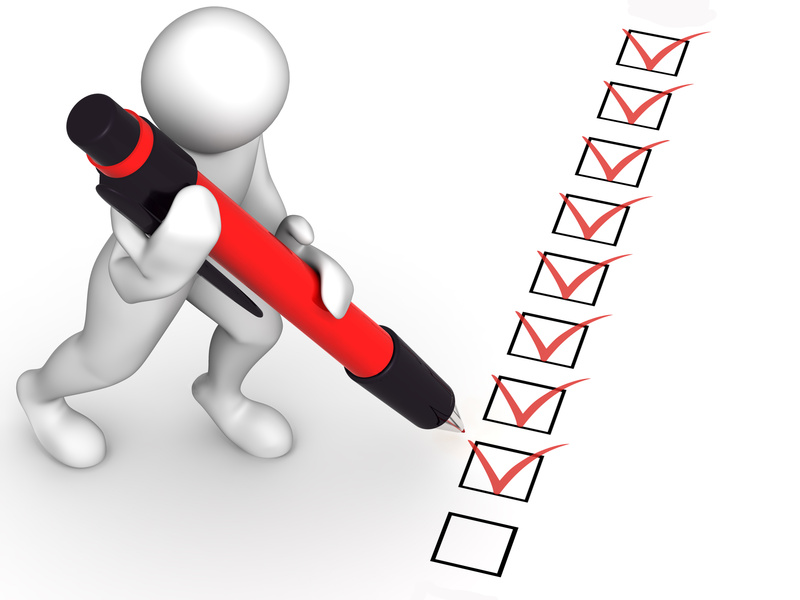 Art. 7 Copertura assicurativa
Il professionista si impegna. Contestualmente alla presente stipula, di conferire gli estremi della propria polizza professionale a garanzia di eventuali danni relativi alla responsabilità civile durante l’esercizio delle proprie attività.

Art. 8 Adempimenti fiscali e previdenziali
Il rapporto di cui al presente contratto si sostanzia in una prestazione d’opera regolata dall’art. 2222 e seguenti del c.c. tale prestazione si inquadra, ai fini fiscali, nelle prestazioni d’opera professionali di cui all’ex art. 49 I comma DPR 917/86 e successive modifiche .
 
Art. 9 conclusione del contratto
Nel caso di risoluzione anticipata del presente contratto, dovuta a qualsiasi causa, il precitato corrispettivo verrà riproporzionato al minor periodo in cui il contratto ha avuto regolare effetto, sempre salvo ed impregiudicato il diritto per il committente di richiedere il risarcimento dell’eventuale danno patito.
Art. 10- Registrazione
Il presente atto è soggetto a registrazione solo in caso d’uso.
L’imposta di bollo, dovuta sul contratto, ed eventualmente sulle fatture, nonché quietanze delle medesime, viene stabilita essere a carico del Professionista incaricato.

Art. 11 Obbligo di riservatezza
Tutti i dati e le informazioni di cui il Professionista entrerà in possesso nello svolgimento dell’incarico di cui al presente contratto, dovranno essere considerati riservati ed è fatto assoluto divieto alla loro divulgazione, ad eccezione di divulgazione in ambito scientifico previa autorizzazione specifica da parte del committente.

Art. 12 Trattamento dati
Il Professionista presta da ora, il proprio incondizionato consenso al trattamento dei propri dati per l’esecuzione di tutte le operazioni connesse al presente contratto.
Art. 13 Controversie
Foro competente in caso di controversie sarà quello di…………………………….

Art. 14 Accettazione
Il presente contratto viene redatto in duplice originale trattenuto in originale per ciascuna parte contraente.
 
L’Amministratore del condominio				                         Il Professionista
…………………………………………………….                                                                 ………………………………..
 
Ai sensi e per gli effetti di cui agli articoli 1341 1 1342 del c.c. le parti dichiarano di aver letto le clausole ed i patti contenuti negli artt. 2-4-6-9 del presente contratto e di approvarli specificamente.

L’Amministratore del condominio                                                                                          Il Professionista
……………………………………………………                                                                  …………………………………
Alla prossima!
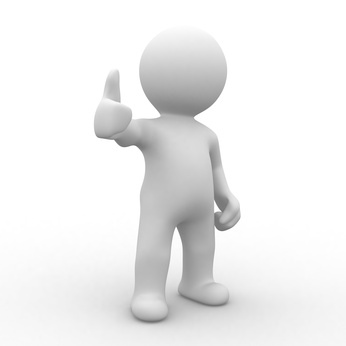 Avv. Gaetano Mulonia